聖經人物尼希米
南區證道堂
2021—2022 主日學
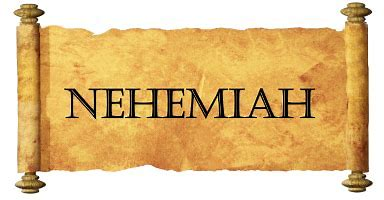 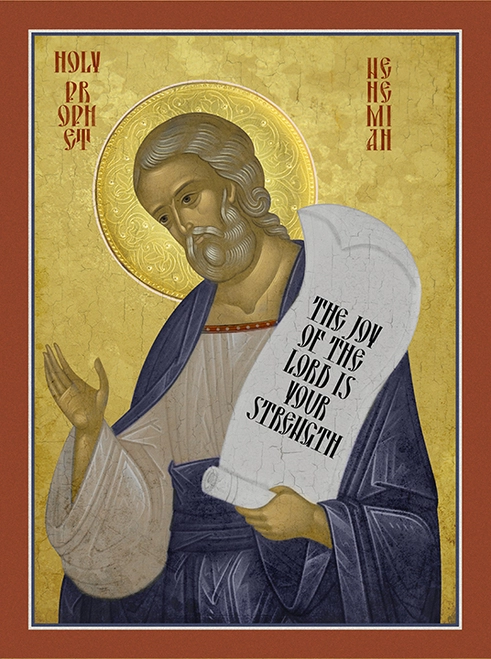 人物檔案
父親：哈迦利亞
名字：被上帝安慰 Comforted by God
地點：巴比倫書珊城,猶大省耶路撒冷
職業：酒政,城墻整建,省長
寫作：《尼希米記》內容所記述的時間,
       主前446至434年,約十二年
同時代的人：亞達薛西,以斯拉,瑪拉基
時代背景
* 波斯王朝：亞達薛西王當政
* 尼希米在波斯朝廷中身居要職，他是王的酒政
* 當時已經有二批猶太人歸囘耶路撒冷重建聖殿祭壇
* 他弟兄哈拿尼從耶路撒冷返回波斯，向他敘述家鄉城墻殘破光景，  導致他盼望歸回協助修復被毀聖城的心切
* 亞達薛西王准許他歸回協助建造
* 於主前445年，他帶領為數不少的猶太人，啟程歸回耶路撒冷
* 這是猶太人第三次的歸回，離第二次的歸回已有12年，而離第一次  歸回將近一個世紀
尼希米的時代，波斯帝國早已統治天下。約在公元前 550年，波斯王居魯士立國，合拼瑪代、征服利底亞和巴比倫等國，疆土由西面的巴爾幹半島、小亞細亞，伸展到東面的印度河盆，成為史上大帝國。波斯帝國的心臟地帶，位於今天的伊朗高原一帶。
 波斯王設立五個首都(或行宮)：
帕薩爾加德(Pasargadae)
埃克巴坦那(Ecbatana)
巴比倫(Babylon)
書珊(Susa)
波斯波利斯(Persepolis) 是五個首都之首，從古典希臘文獻可知，波斯王會在四季不同的天氣，到不同的首都執理朝延事務。
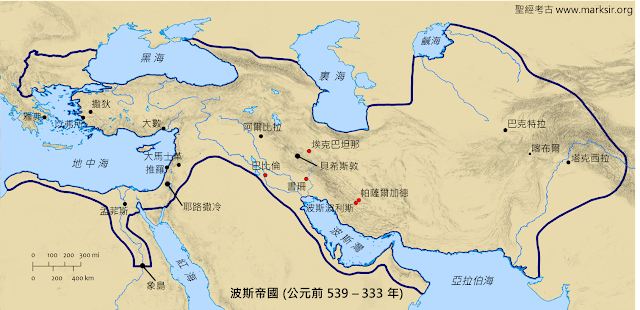 主前597年，巴比倫王尼布甲尼撒從耶路撒冷擄去第一批猶太人。
主前586年，巴比倫人再來，掠奪焚毀耶路撒冷與聖殿，並擄去6至8萬猶太人。被擄的人在不同地區安頓下來，並享有一定的自由。他們從事農業和商業。猶太長老仍發揮作用，也有先知像以西結一樣，在被擄的人中事奉。
隨著波斯王古列(居魯士)的興起(主前559-530), 他是一個開明的政治家，征服巴比倫不久，他就下諭令，容許被擄的人返回故鄉。
有兩批被擄的人分別返回猶大，在耶路撒冷所羅門的聖殿遺址,重建一所聖殿，時為主前516年。
在亞達薛西一世在位期間，又有兩批猶太人，分別在以斯拉(主前458)和尼希米(主前445）的帶領下，從巴比倫回國。
從這些回國的猶太人中，一個以神權統治的猶大，逐漸萌生。他們忠於神的律法，抗拒外邦人的影響，並以耶路撒冷為中心。
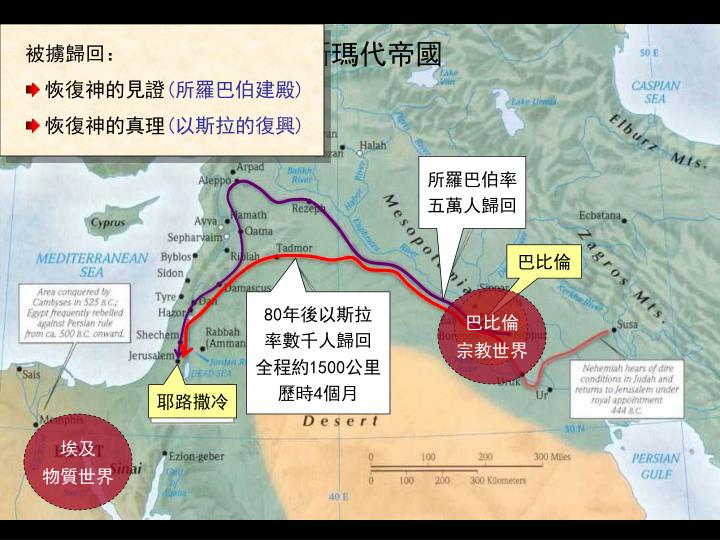 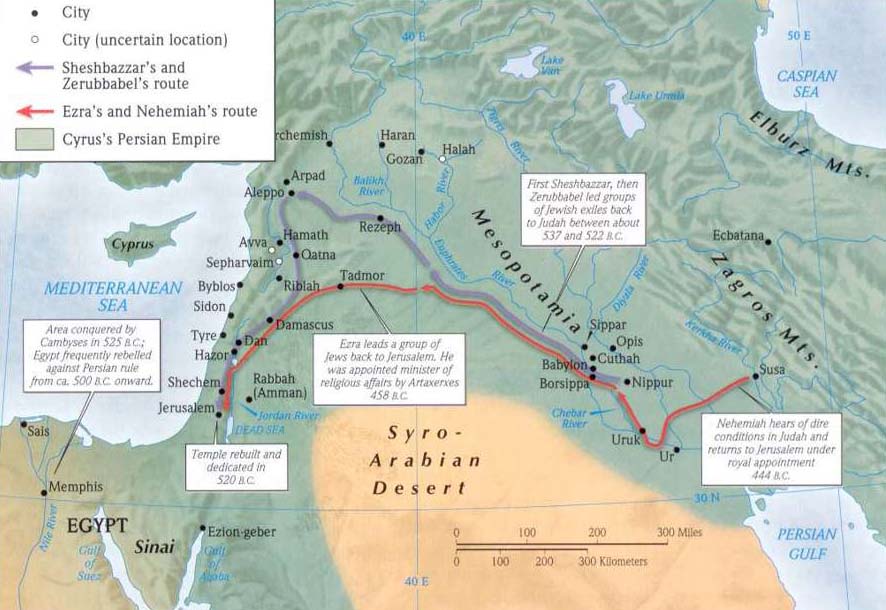 波斯瑪代帝國
亞馬他
巴比倫
書珊
尼希米返
耶路撒冷
耶路撒冷
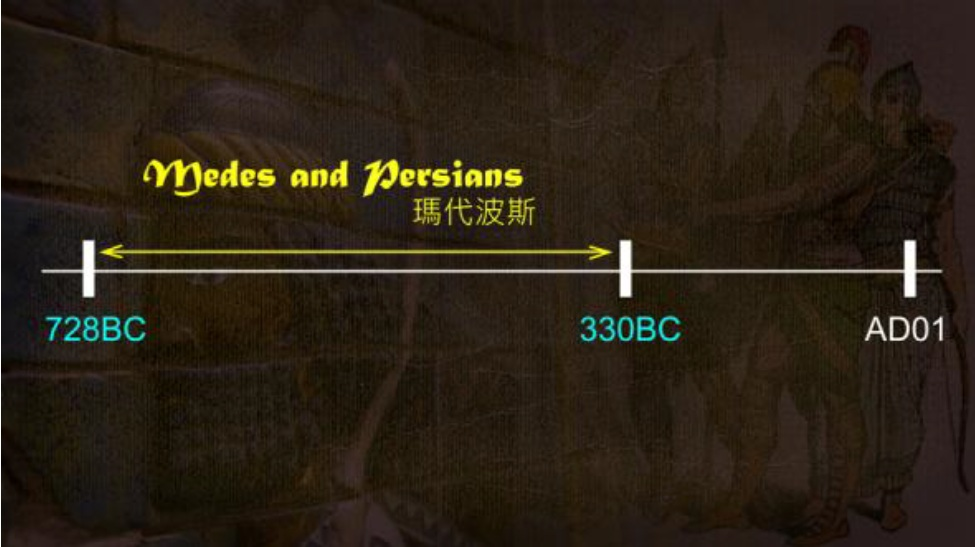 古代的波斯地區，位於現今伊朗的南部，包括扎格羅山脈以南和波斯灣北岸之地，古時西北與以攔為鄰，東北接帕提亞，北接瑪代。波斯和瑪代是伊朗民族中比較大的兩支。
它早期的歷史不明，約是在 700BC 立國，以 Anshan 為首府，639BC 波斯成為亞述之附庸， 612BC 亞述被瑪代之聯軍所滅之後，波斯就成為瑪代之屬國。
550BC 波斯王古列二世，他是瑪代王亞士帖基的外孫，他打敗了瑪代，反使瑪代成為波斯之屬地，而且不久將兩者組成聯邦，史稱瑪代波斯帝國，他先征服了瑪代西北方原來瑪代的屬國，再往西擊敗呂底亞和色雷斯，往南佔領原屬巴比倫的敘利亞、巴勒斯坦和埃及，539BC 滅了巴比倫，建立了一個前所未有的大帝國，就是波斯帝國，其國土東至印度河，西至歐洲的色雷斯，南到埃及。
古列王於 538BC 釋放猶大人回國建殿，520BC 大利烏王再度排除其他人之攔阻，促使聖殿在 516BC 完工。大利烏在壁石敦 Behistun Rock 的石壁上刻有一幅圖畫，誇耀自己的戰功，並用波斯、巴比倫和以攔等三種文字刻上銘文，是現今研究這三種古代文字的最佳教材。
499BC 愛奧尼亞反抗，大利烏王歷經五年將其平息，490BC 波斯軍在馬拉松被希臘擊敗，480BC 波斯海軍又在撒拉米被希臘的海軍所敗，次年亞哈隨魯王再出征，但又在普拉提亞被希臘擊潰。以斯帖即是亞哈隨魯之王后。458BC 以斯拉 445BC 尼希米，兩人在亞達薛西王之准許下返猶大，受命修復聖城。413BC 大利烏二世在敘拉古一役中，大敗雅典，使波斯的勢力重返愛琴海地區。
亞達薛西二世在 383BC 三年間兩度遠征埃及，但皆大敗，從此波斯帝國開始走下坡，330BC 被亞歷山大所滅。323BC 亞歷山大去世，帝國分裂，波斯地區就歸西流基王國所有，65BC 西流基敗亡，波斯地區成了羅馬帝國的一省。代下36:20-21 先知耶利米預言以色列人將被巴比倫王擄去，直到波斯國興起來。
歷代記下36:20-21
凡脫離刀劍的、迦勒底王都擄到巴比倫去、作他和他子孫的僕婢、直到波斯國興起來。這就應驗耶和華藉耶利米口所說的話、地享受安息、因為地土荒涼便守安息、直滿了七十年。
耶利米書 25:12
七十年滿了以後、我必刑罰巴比倫王、和那國民、並迦勒底人之地、因他們的罪孽使那地永遠荒涼．這是耶和華說的。
安息年 Shmita‎
猶太民族的安息年意思是豁免的意思。猶太人的耕種年，是七年七年這樣劃分，上帝命令他們，七年耕種年中，前六年耕種，最後一年是安息年，要讓土地休息，必須休耕，因此猶太人就這樣每耕種六年就要休耕一年。
猶太人自西元前606年被擄到巴比倫，到西元前536年第一次歸回耶路撒冷，其中這段70年的時間，田地荒蕪無人耕種，土地便安息了七十年，有人認為這是因為猶太人自大衛時代之後，長達490年來都沒有守安息年的結果。
二次世界大戰之後，西元1948年，以色列復國。在1951年的時候，以色列國下令守安息年，規定每過六年就要休耕一年，並資助願意休耕的農民，奇妙的是，縱然以色列的土地有百分之六十是沙漠，這項措施並沒有造成農作物產量的減少，以色列一直都是花卉與水果的盛產國家。根據猶太曆，西元2021年的秋天開始安息年，也就是猶太曆的5782年。
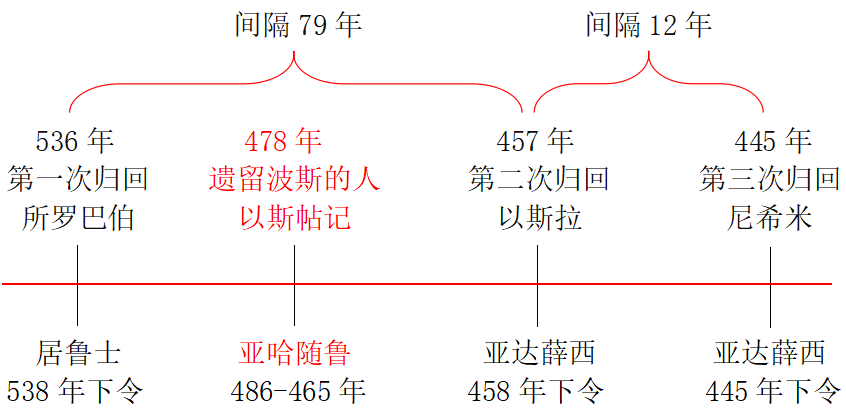 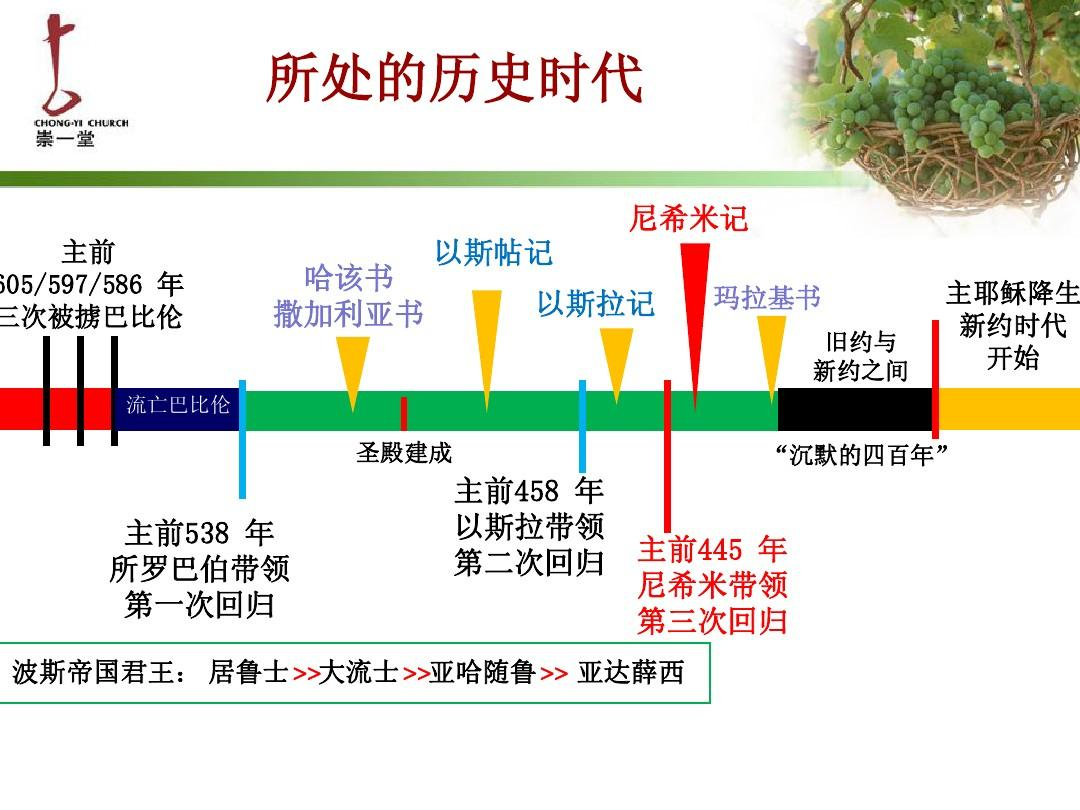 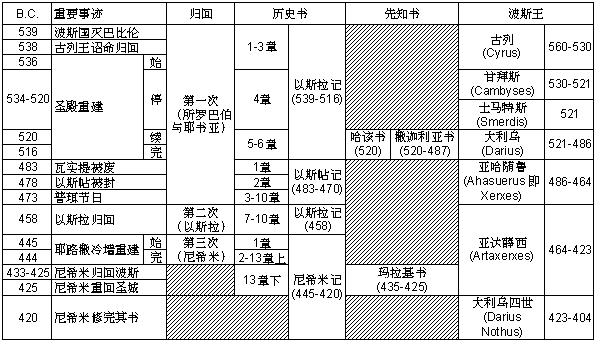 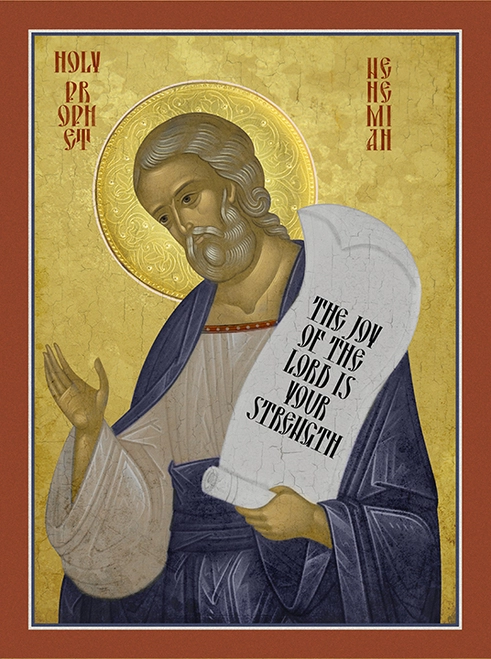 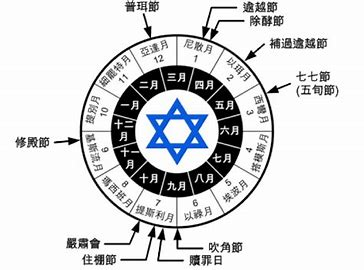 1
2
3
4
5
6
7
8
9
10
11
12
13
猶太曆
被
擄
後
尼
散
以
珥
西
彎
搭
模
斯
埃
波
以
祿
提
斯
利
馬
西
班
基
斯
流
提
別
細
罷
特
亞
達
閏
亞
達
被
擄
前
亞
筆
西
弗
以
他
念
布
勒
19
年
7
閏
3
4
5
6
7
8
9
10
11
12
1
2
陽曆
人際關係
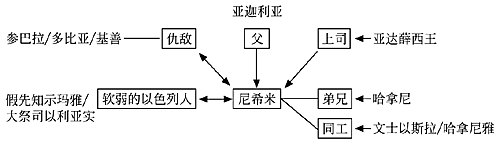 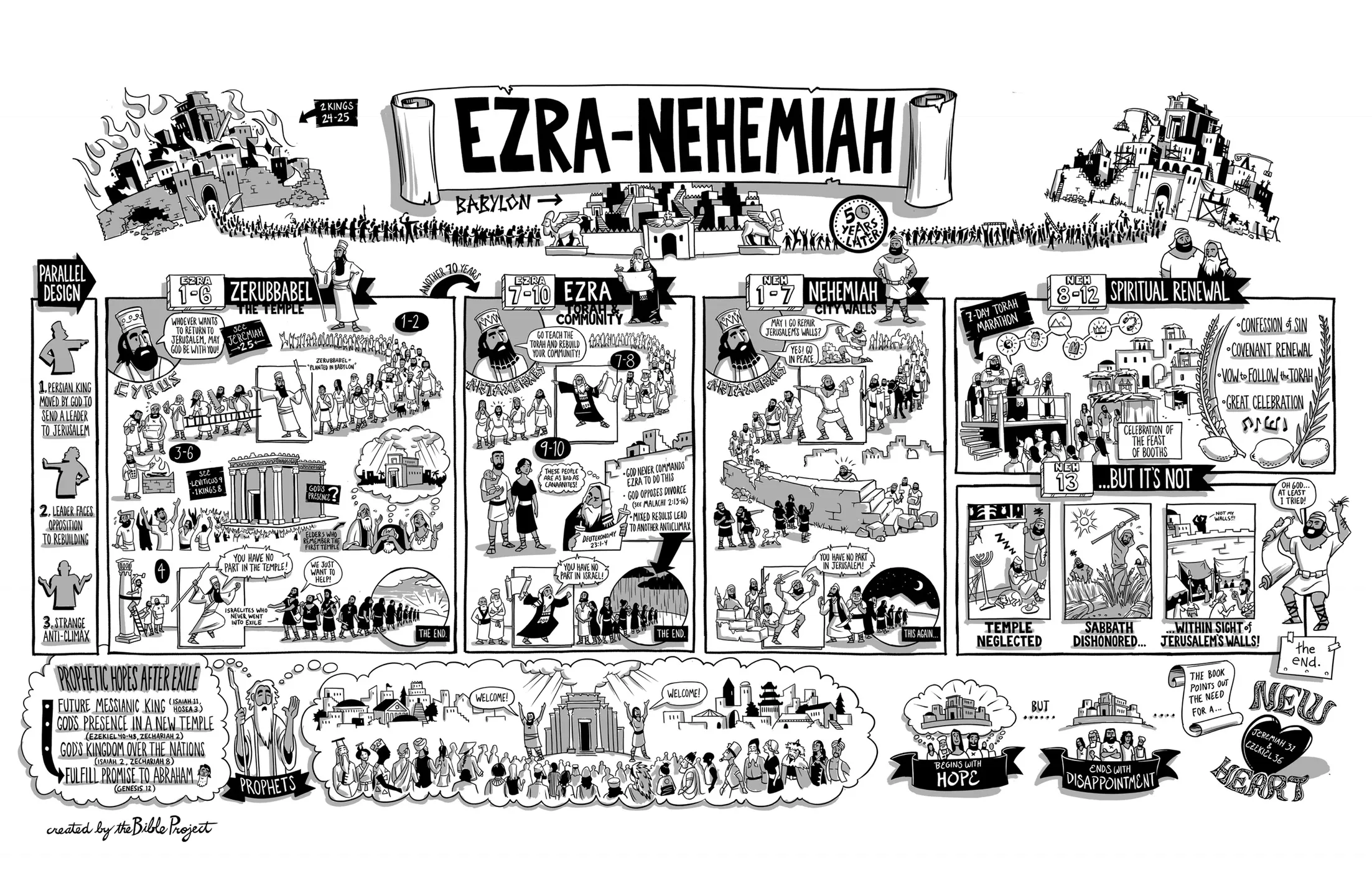 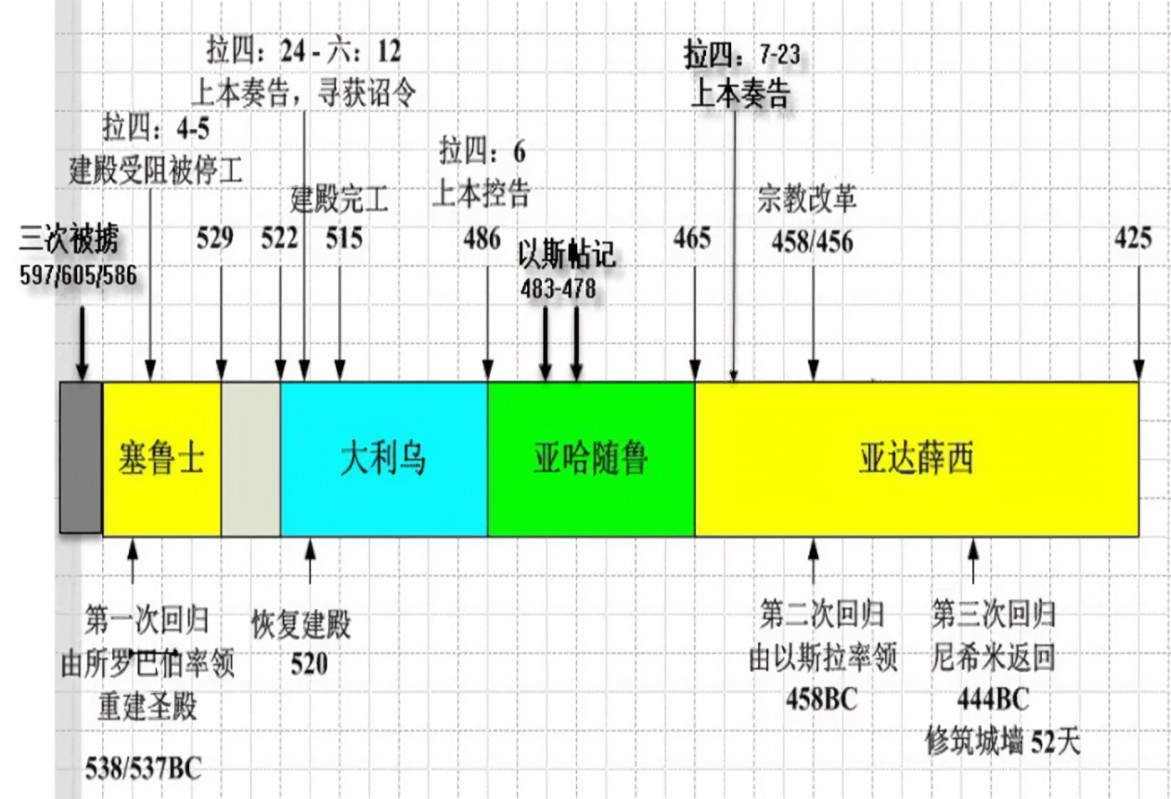 那地的民、就在猶大人建造的時候、使他們的手發軟、擾亂他們
從波斯王古列年間、
直到波斯王大利烏登基的時候、賄買謀士、要敗壞他們的謀算。
在亞哈隨魯纔登基的時候、上本控告猶大和耶路撒冷的居民。於是在耶路撒冷　神殿的工程就停止了、
直停到波斯王大利烏第二年，於是撒拉鐵的兒子所羅巴伯、和約薩達的兒子耶書亞、都起來動手建造耶路撒冷神的殿。他們遵著以色列神的命令、和波斯王古列、大利烏、亞達薛西的旨意、建造完畢。大利烏王第六年、亞達月初三日、這殿修成了。
波斯王亞達薛西年間、王第七年五月、以斯拉到了耶路撒冷．
聽見他們為自己和兒子、娶了這些外邦女子為妻、以致聖潔的種類和這些國的民混雜．而且首領和官長、在這事上為罪魁。
以斯拉就撕裂衣服和外袍、拔了頭髮和鬍鬚、驚懼憂悶而坐
以斯拉禱告、認罪、哭泣、俯伏在　神殿前的時候、有以色列中的男女孩童、聚集到以斯拉那裡、成了大會．眾民無不痛哭。
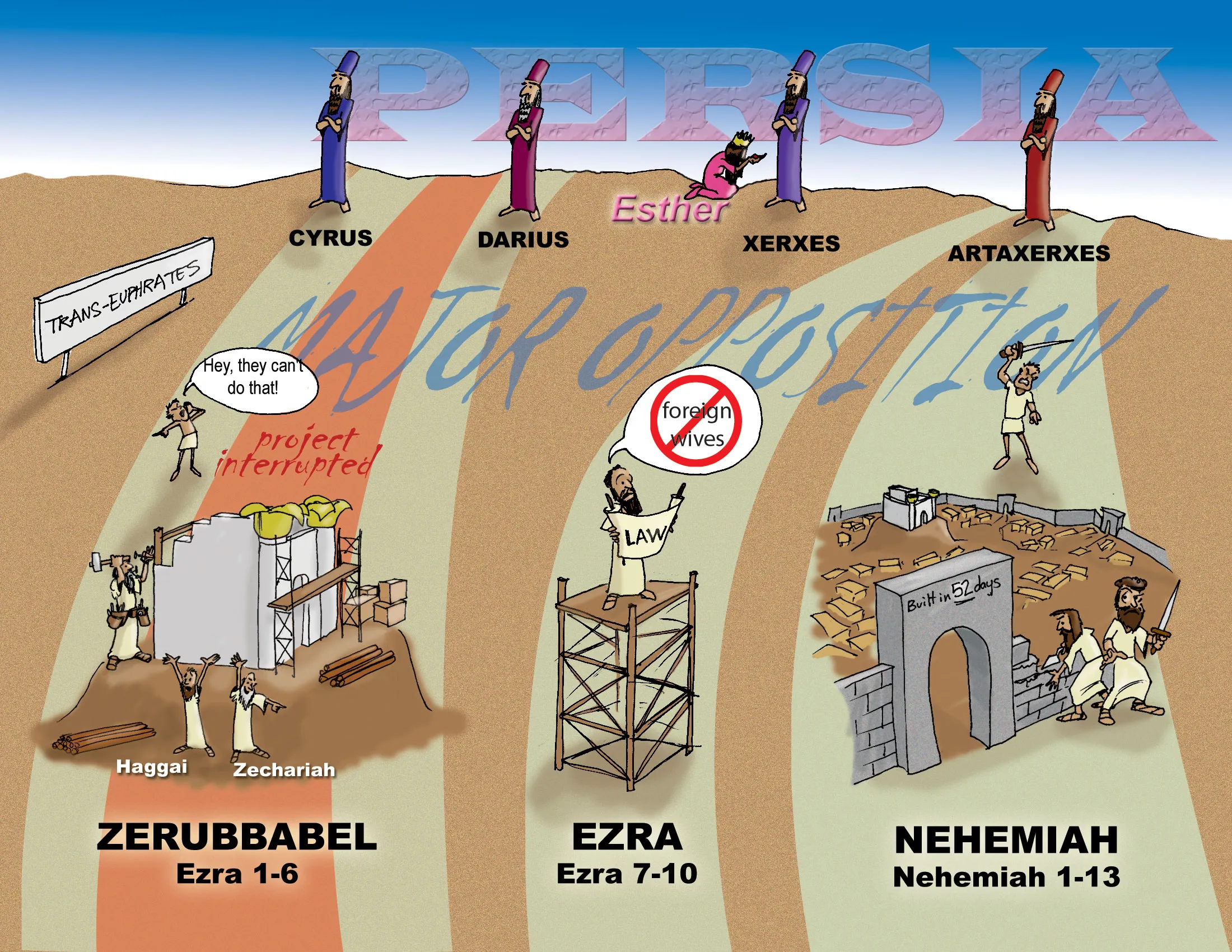 Click to add text
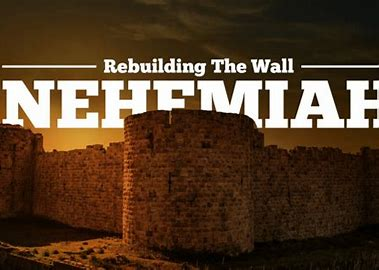 尼希米記内容概要
在主前445年的冬天，波斯的宮廷設在以攔的故都書珊城（尼一1）。尼希米在宮中擔任一個尊貴而具影響力的高位（二1）。當時，有幾個猶大人從耶路撒冷來到，其中有尼希米的兄弟。他們描述耶路撒冷的情況，使尼希米極其憂懼和傷痛（一2-4）。
      經過迫切的禱告，4個月之後，尼希米在軍兵的護衛下返回耶路撒冷（一5至二11）。他巡視了3日之後，知道重建城牆將是他首要的任務（二12至三32）。       由於一種新的民族主義爆發，使潛伏著的反對勢力暴露出來。在敵對他們的人中，有參巴拉、多比雅和基善幾個領袖。他們譏笑猶太人，又製造謠言，指他們重建城牆是密謀背叛王（二19，四1-3、7-14，六1-9）
      但尼希米倚靠禱告，對應每一個謠言和惡計，堅決地抗拒任何使他偏離目標的事情。猶太人中也有叛徒與他作對（六10-14、17-19）。儘管有各種敵對勢力，但耶路撒冷城牆終於重建成功（六15），並且在熱烈的慶祝聲中再次奉獻給神（十二27-43）。　　祭司和文士以斯拉宣讀摩西的律法，再由利未人解釋之後，民眾的反應是：為罪痛悔，又因神歡欣（八9-18）。尼希米記他們禁食禱告（九1-37），重新立約（九38至十29），並起誓要遵守神的誡命、典章和律例（十30-39）。第十一至十二章談到不同的任命和職務，包括俗務和聖職，並列出被任命者的名字；跟著猶太人決意與猶太教以外的外邦人、閒雜人絕交（十三1-3）。　　在這重要時刻，尼希米回到書珊去述職，他獲准再回猶大回到耶路撒冷時，發現嚴重的紀律問題又再出現，他的敵人多比雅與祭司以利亞實結親（十三4-9），利未人得不到足夠的供應（十三10-14）；眾民違反安息日的條例（十三15-22）；猶太人與非猶太人通婚（十三23-31）。由於與外族人通婚的情況愈來愈普遍，他們的兒女都不會說希伯來話（十三23-25）。
     為停止同化的危險，尼希米嚴厲執行一項排外的政策。本書的結尾，描述尼希米處理這些偏離新訂的猶太教法則的情況。**參巴拉是尼希米的對頭，是撒瑪利亞省的省長，多比雅是約但河外的亞捫省的省長（二10、19）。亞拉伯人基善（六6）是被波斯國委任管理亞拉伯西北部的官員。
但以理書9:25-26
你當知道、當明白、從出令重新建造耶路撒冷、直到有受膏君的時候、必有七個七、和六十二個七．正在艱難的時候、耶路撒冷城連街帶濠、都必重新建造。過了六十二個七、那受膏者〔那或作有〕必被剪除、一無所有、必有一王的民來毀滅這城、和聖所．
著手重建
我對他們說 ...來罷、我們重建耶路撒冷的城牆、免得再受凌辱。他們就說、我們起來建造吧！於是他們奮勇做這善工。
[尼希米2:17-18]
註明
下列許多圖片播放轉載自
聖經簡報站 BiblePoint.net
尼希米記
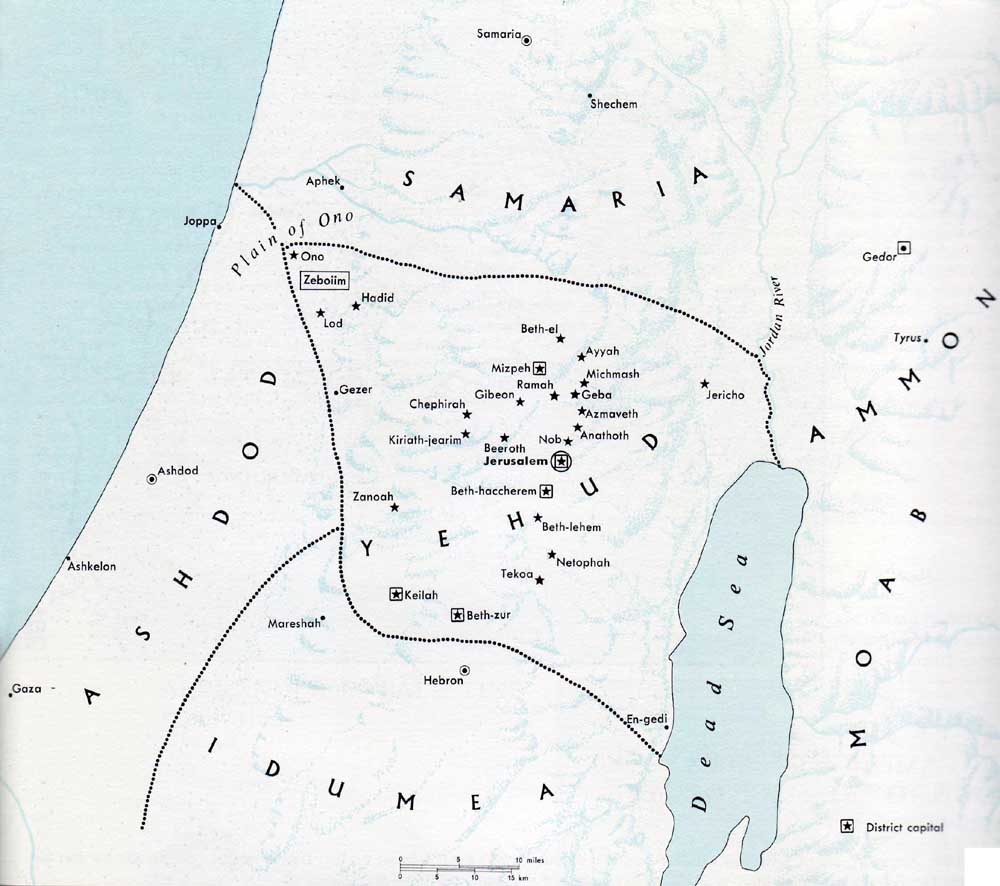 撒瑪利亞
米斯巴
亞捫
耶路撒冷
伯哈基琳
亞實突
摩
押
基伊拉
伯夙
以土買
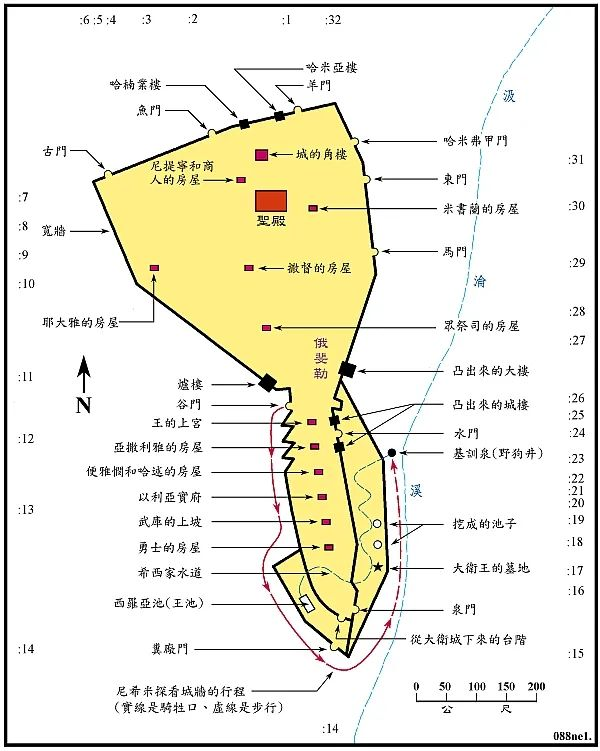 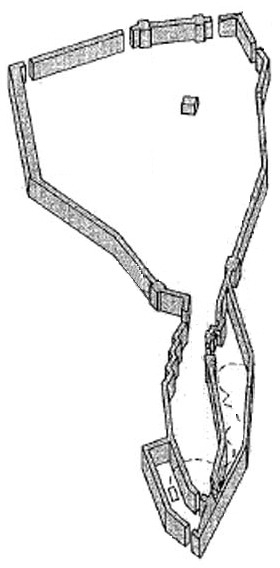 尼希米視察
耶路撒冷城牆
聖殿
當夜我出了谷門，往野狗井去，到了糞廠門，察看耶路撒冷的城牆，見城牆拆毀，城門被火焚燒。
我又往前，到了泉門和王池，但所騎的牲口沒有地方過去。
於是夜間沿溪而上，察看城牆，又轉身進入谷門，就回來了。(尼2:13-15)
谷門
希西家水道
大
衛
城
舊城牆
泉門
西羅亞池
(王池)
糞廠門
哈米亞樓
哈楠業樓
羊門
魚門
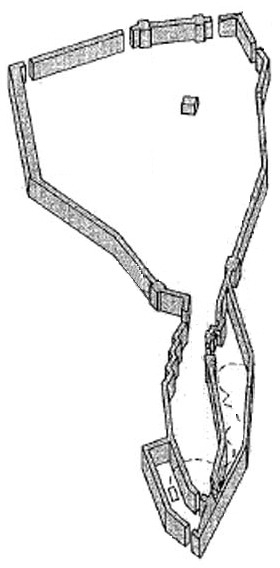 古門
哈米弗甲門
東門
寬
牆
聖殿
馬門
俄斐勒
凸出來的大樓
爐樓
凸出來的城樓
谷門
水門
凸出來的城樓
舊城牆
泉門
西羅亞池
(王池)
從大衛城下來的台階
糞廠門
哈米亞樓
哈楠業樓
各區首長投入建城
羊門
魚門
哈米弗甲門
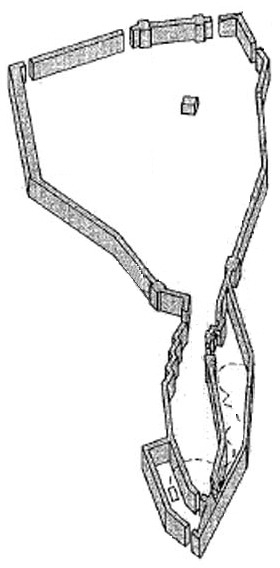 古門
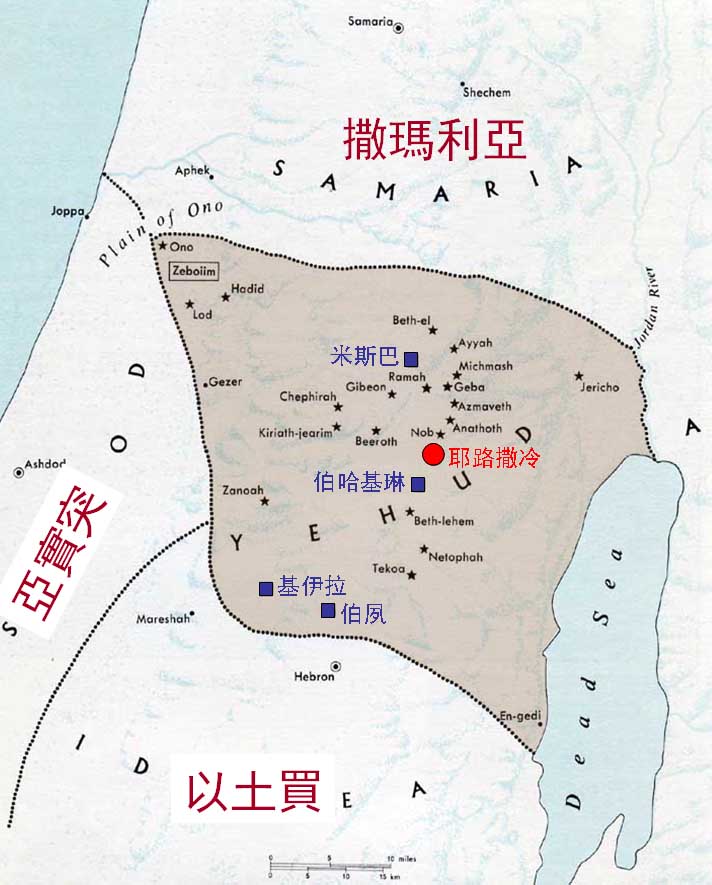 東門
聖殿
寬
牆
馬門
爐樓
水門
谷門
泉門
糞廠門
哈米亞樓
哈楠業樓
各地居民投入建城
羊門
魚門
哈米弗甲門
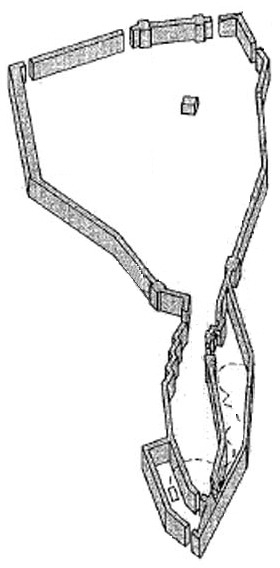 古門
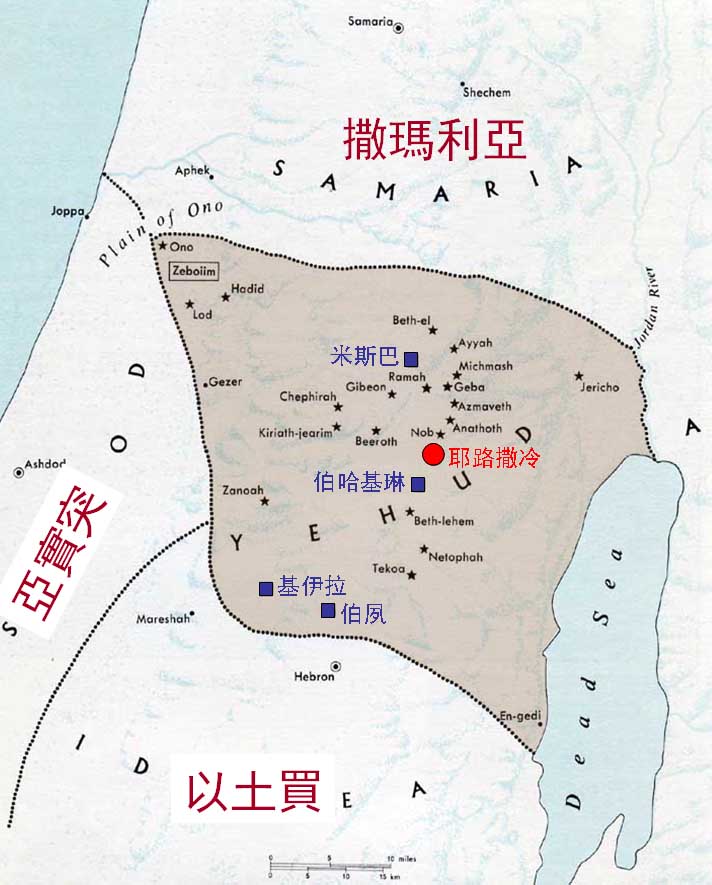 東門
聖殿
寬
牆
馬門
耶利哥
爐樓
水門
谷門
米斯巴
基遍
撒挪亞
提哥亞
泉門
糞廠門
哈米亞樓
哈楠業樓
各行各業投入建城
羊門
魚門
哈米弗甲門
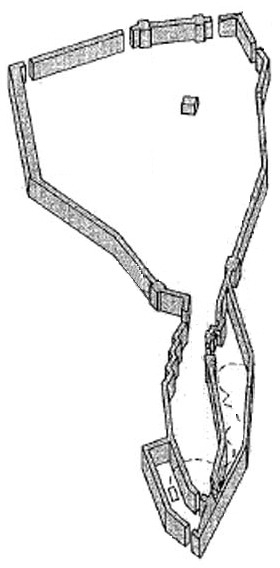 古門
大祭司以利亞實和眾祭司
銀匠烏薛
做香的哈拿尼雅 
銀匠與商人
銀匠瑪基雅
守東門的示瑪雅
眾祭司
尼提寧人
住平原的祭司
利未人利宏
東門
聖殿
寬
牆
馬門
爐樓
水門
谷門
泉門
糞廠門
尼希米記 2:19-20
但和倫人參巴拉、並為奴的亞捫人多比雅、和亞拉伯人基善、聽見就嗤笑我們、藐視我們、說、你們作甚麼呢．要背叛王麼。
我回答他們說、天上的神必使我們亨通．
我們作他僕人的、要起來建造．
你們卻在耶路撒冷無分、無權、無紀念。
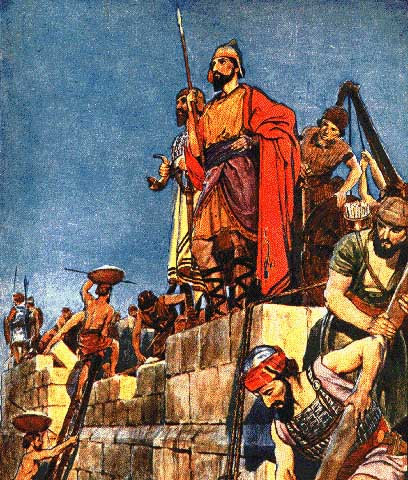 吹角者
扛抬材料者
一手作工
一手拿兵器
尼希米的僕人
一半拿槍 盾牌 弓 穿鎧甲
修造城牆者
腰間配刀
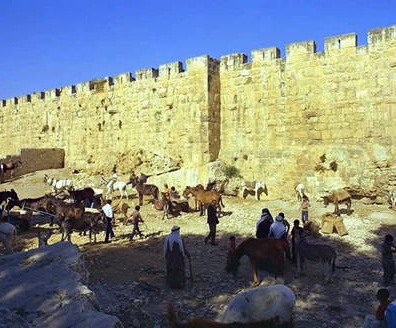 共花了52天，城牆建成。
抵達耶路撒冷；
4日：動工建牆
25日：
城牆修成
被派返國
1
2
3
4
5
6
7
8
9
10
11
12
13
猶太曆
被
擄
後
尼
散
以
珥
西
彎
搭
模
斯
埃
波
以
祿
提
斯
利
馬
西
班
基
斯
流
提
別
細
罷
特
亞
達
閏
亞
達
被
擄
前
亞
筆
西
弗
以
他
念
布
勒
19
年
7
閏
3
4
5
6
7
8
9
10
11
12
1
2
陽曆
抵達耶路撒冷
4日：動工建牆
25日：
城牆修成
1日：宣讀律法
15-22日：守住棚節
24日：認罪
被派返國
1
2
3
4
5
6
7
8
9
10
11
12
13
猶太曆
被
擄
後
尼
散
以
珥
西
彎
搭
模
斯
埃
波
以
祿
提
斯
利
馬
西
班
基
斯
流
提
別
細
罷
特
亞
達
閏
亞
達
被
擄
前
亞
筆
西
弗
以
他
念
布
勒
19
年
7
閏
3
4
5
6
7
8
9
10
11
12
1
2
陽曆
哈米亞樓
哈楠業樓
耶路撒冷城牆
告成之禮
羊門
魚門
哈米弗甲門
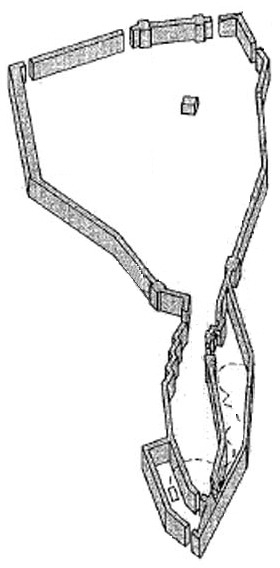 古門
東門
聖殿
寬
牆
馬門
尼希米
爐樓
水門
谷門
以斯拉
泉門
糞廠門
尼希米記 8
到了七月、以色列人住在自己的城裡。那時、他們如同一人聚集在水門前的寬闊處、請文士以斯拉、將耶和華藉摩西傳給以色列人的律法書帶來。
七月初一日、祭司以斯拉將律法書帶到聽了能明白的男女會眾面前。在水門前的寬闊處、從清早到晌午、在眾男女一切聽了能明白的人面前、讀這律法書．眾民側耳而聽。
哈米亞樓
哈楠業樓
羊門
魚門
哈米弗甲門
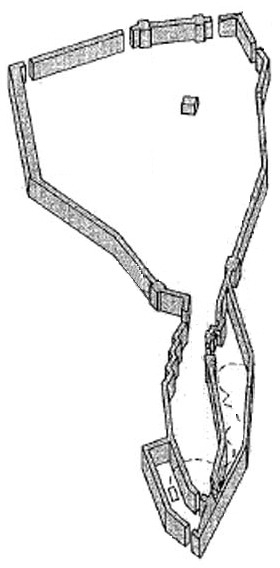 古門
東門
聖殿
寬
牆
馬門
爐樓
象徵被主話語洗滌的經歷
水門
谷門
水門前的寬闊處
泉門
糞廠門
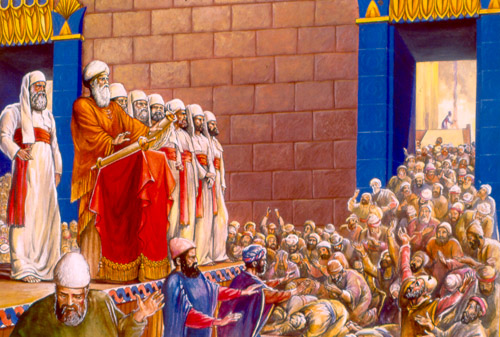 以斯拉站在水門前的木台上，與十三位利未人宣讀律法。
尼希米記 8:9-10
省長尼希米、和作祭司的文士以斯拉、並教訓百姓的利未人、對眾民說、今日是耶和華你們　神的聖日．不要悲哀哭泣．這是因為眾民聽見律法書上的話都哭了。又對他們說、你們去喫肥美的、喝甘甜的、有不能豫備的、就分給他．因為今日是我們主的聖日．你們不要憂愁、因靠耶和華而得的喜樂是你們的力量。
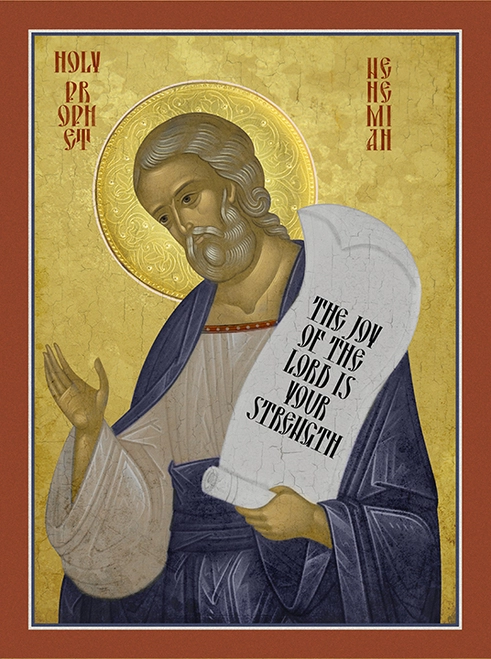 為什麼耶和華的聖日不要悲哀哭泣？
你若在安息日掉轉(或作謹慎)你的腳步，在我聖日不以操作為喜樂，稱安息日為可喜樂的，稱耶和華的聖日為可尊重的；而且尊敬這日，不辦自己的私事，不隨自己的私意，不說自己的私話，你就以耶和華為樂,耶和華要使你乘駕地的高處，又以你祖雅各的產業養育你。這是耶和華親口說的。[賽58:13-14](賽58:13-14)
約西亞：守逾越節(622BC)
自從先知撒母耳以來(約445年)，在以色列中沒有守過這樣的逾越節，以色列諸王也沒有守過。(代下35:18)


所羅巴伯：守住棚節(536BC)
又照律法書上所寫的守住棚節，按數照例獻每日所當獻的燔祭。(拉3:4)

以斯拉/尼希米：守住棚節(445BC)
從擄到之地歸回的全會眾就搭棚，住在棚裏。從嫩的兒子約書亞的時候直到這日(約960年)，以色列人沒有這樣行。於是眾人大大喜樂。(尼8:17)
所羅門：守住棚節(959BC)
那時所羅門和以色列眾人，就是從哈馬口直到埃及小河，所有的以色列人都聚集成為大會，守節七日。...七月二十三日，王遣散眾民；他們因見耶和華向大衛和所羅門與他民以色列所施的恩惠，就都心中喜樂，各歸各家去了。(代下7:8-10)


希西家：守逾越節(715BC)
於是定了命令，傳遍以色列，從別是巴直到但，使他們都來，在耶路撒冷向耶和華以色列的神守逾越節；因為照所寫的例，守這節的不多了。...這樣，在耶路撒冷大有喜樂，自從以色列王大衛兒子所羅門的時候(約256年)，在耶路撒冷沒有這樣的喜樂。(代下30:5,26)
被擄歸回
南國猶大(北國已亡)
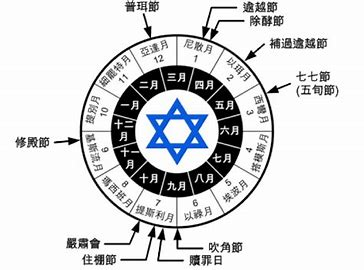 耶和華的節期(利23)
旱季
雨季
陽曆
猶太
宗教曆
1
10
15-21
15-21
14
逾
越
節
除
酵
節
五旬節
(收割節)
(七七節)
吹
角
節
贖
罪
日
住棚節
(收藏節)
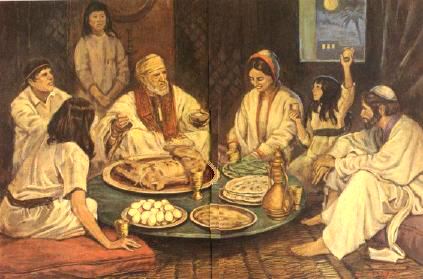 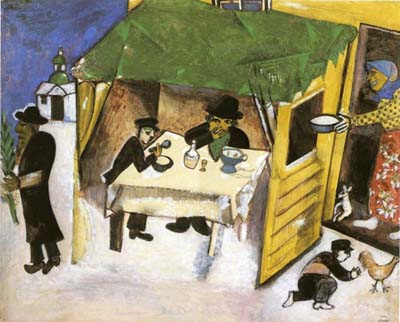 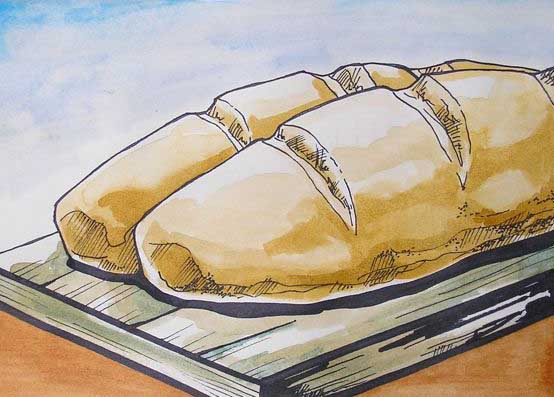 逾越節晚餐
五旬節獻兩個發酵餅
住棚節的棚子
耶和華的節期(利23)
旱季
雨季
陽曆
猶太
宗教曆
1
10
15-21
15-21
14
逾
越
節
除
酵
節
五旬節
(收割節)
(七七節)
吹
角
節
贖
罪
日
住棚節
(收藏節)
你們一切男丁要一年三次朝見主耶和華以色列的神。(出34:23)
耶和華的節期(利23)
旱季
雨季
陽曆
猶太
宗教曆
1
10
15-21
15-21
14
逾
越
節
除
酵
節
五旬節
(收割節)
(七七節)
吹
角
節
贖
罪
日
住棚節
(收藏節)
重生
得救
聖靈
充滿
內在
生活
個人
經歷
基督
受難
復活
以色列
全家
悔改
聖
徒
被
提
教會
誕生
千年
國度
歷史
預表
遵行神命令
(尼8:16)
大大喜樂
(尼8:17)
明白神的話
(尼8)
認識人的悖逆
、神的憐憫和
今日苦境緣由
(尼9)
認罪悔改
(尼9,10)
流
便
西
緬
利
未
猶
大
迦
得
亞
設
拿
弗
他
利
約
瑟
西
布
倫
以
薩
迦
但
便
雅
憫
革
順
哥
轄
米
拉
利
其他支派
瑪
拿
西
以
法
蓮
暗
蘭
以
斯
哈
希
伯
倫
烏
薛
十一奉獻
亞
倫
摩
西
利未人
祭司
十一奉獻
以斯拉記和尼希米記中的名單
拉2
第一批歸回者(所羅巴伯)
拉8
第二批歸回者(以斯拉)
拉10
與外族通婚者
尼7
第一批歸回者(所羅巴伯)
遵行摩西律法
不與外族通婚
守安息日、安息年
每人每年捐銀給聖殿
各族輪流獻柴
奉獻十分之一
尼3
重建耶路撒冷城牆者
尼10
與神立約者
尼11
住在耶路撒冷的居民
尼12
任職的祭司和利未人
尼希米記 13:6-9
那時我不在耶路撒冷．因為巴比倫王亞達薛西三十二年、我回到王那裡．過了多日我向王告假。我來到耶路撒冷、就知道以利亞實為多比雅在　神殿的院內、豫備屋子的那件惡事。我甚惱怒、就把多比雅的一切家具、從屋裡都拋出去、吩咐人潔淨這屋子、遂將　神殿的器皿、和素祭乳香又搬進去。
示迦尼
拉8:5
米書蘭
多比雅
女兒
尼3:30
女兒
約哈難
(大祭司)
(猶大貴冑)
以利亞實
示迦尼
(撒瑪利亞省長)
(猶大貴冑)
(亞捫省長)
參巴拉
耶何耶大
米書蘭
多比雅
女兒
女兒
兒子
女兒
約哈難
尼希米記 13:28
大祭司以利亞實的孫子耶何耶大的一個兒子、是和倫人參巴拉的女婿．我就從我這裡把他趕出去。
(大祭司)
(猶大貴冑)
以利亞實
示迦尼
(撒瑪利亞省長)
(猶大貴冑)
(亞捫省長)
參巴拉
耶何耶大
米書蘭
多比雅
女兒
」(約4:19-23)
女兒
兒子
女兒
約哈難
被尼希米逐出後
相傳成為撒瑪利亞人
在基利心山上所建
聖殿的首任大祭司
人物特點
尼希米作為波斯帝國朝廷的酒政，得知自己同胞在耶路撒冷的困境後，禱告等候，並運用自己的領導策劃才能，回歸耶路撒冷，重建城牆和重整百姓的生活。
 為人誠實可靠，獲王和王后信任，委以在王身邊負責飲食安全和國事參謀。
 關心家鄉，一聽見城牆拆毀，城門被火焚燒，就哭泣悲哀數日
 禱告真誠有力，祈求神施恩的手幫助，使王允准其所求
 處理事情有條理，謀定而後動，分配工作有次序，使城牆在短期內修復
 面對敵人一面勇敢無畏，一面防備萬全，使仇敵對他無計可施
 大公無私，不貪愛錢財，不壓榨百姓，反而慷慨解囊，為民表率
 恨惡罪惡，不與之妥協，為了清理罪惡，不惜指責貴冑、官長、大祭司等人
 處處事事以神為念，一面仰望求神施恩，一面感謝神獻上讚美
默想
1.尼希米是一位堅強、勇敢，熱誠而又敬虔的人。他不畏萬難的重建城牆，不懼強權地對付罪；尼希米的一生，告訴我們，沒有爭戰，就沒有得勝；沒有眼淚，就沒有歡笑；沒有十字架，就沒有冠冕。求主幫助我們，學習成為今日的尼希米。
2.今天人心中的城牆需要被重新建造，聖徒心中的聖殿需要被徹底潔淨，你是否願意像尼希米這樣，回應上帝的呼召，成為一位屬靈城墻的的重建者？
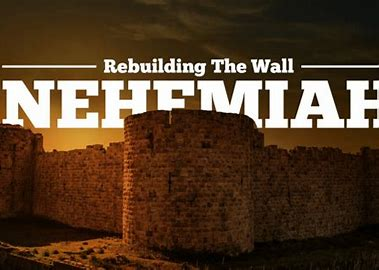 屬靈生活的認知與應用
尼希米一生的事奉可分成兩部份：
(一)重建城牆（尼一-六）
(二)重建百姓（尼七-十三）
尼希米將他的生命奉獻給上帝和百姓，他不單是亞達薛西王的酒政，猶大的省長，他更是耶和華的安慰者，上帝忠心的僕人。
屬靈生活的認知與應用
尼希米是帶職服事的人，而文士以斯拉、祭司和利未人是全職事奉神的人。尼希米和以斯拉相敬相輔，各盡其責，帶進圓滿的結局。他們的同工配搭合作，正是今日教會中全職和帶職事奉者的好榜樣。
城牆的重建和聖民的重整，說出物質與精神、屬世與屬靈、預表與實際息息相關，彼此相輔相成。值得我們做為今日教會建造的借鏡。
尼希米記 13:31
我的神阿、
求你記念我、
施恩與我。
Remember me with favor, 
O my God.
討論
目前我們個人所面臨的爭戰有那些？
尼希米得勝的秘訣如何幫助我們也可以爭戰得勝？
：家庭擔子: 工作壓力: 教會服事: 靈修生活
: 十一奉獻: 人際關係: 其它
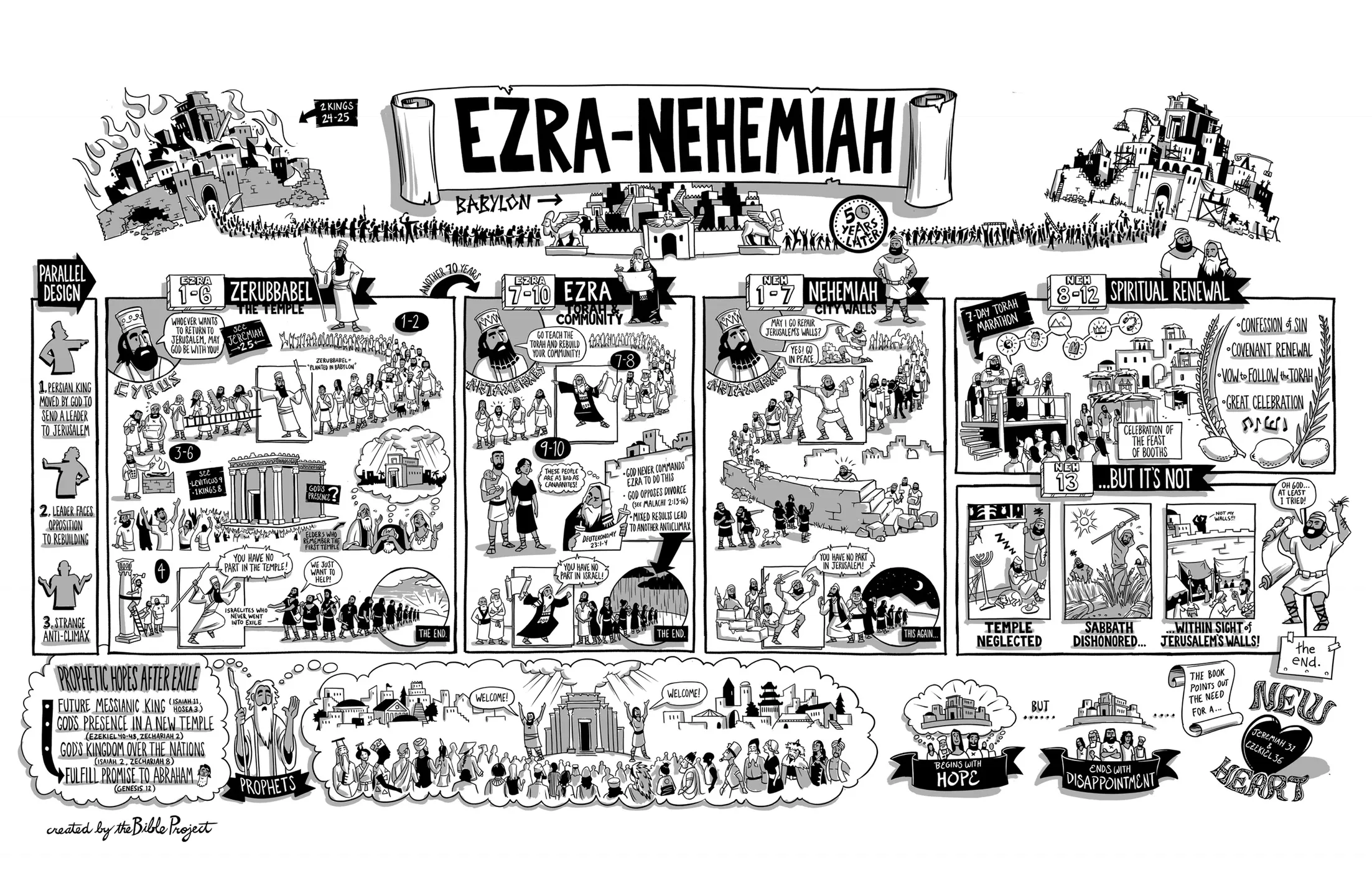 The End